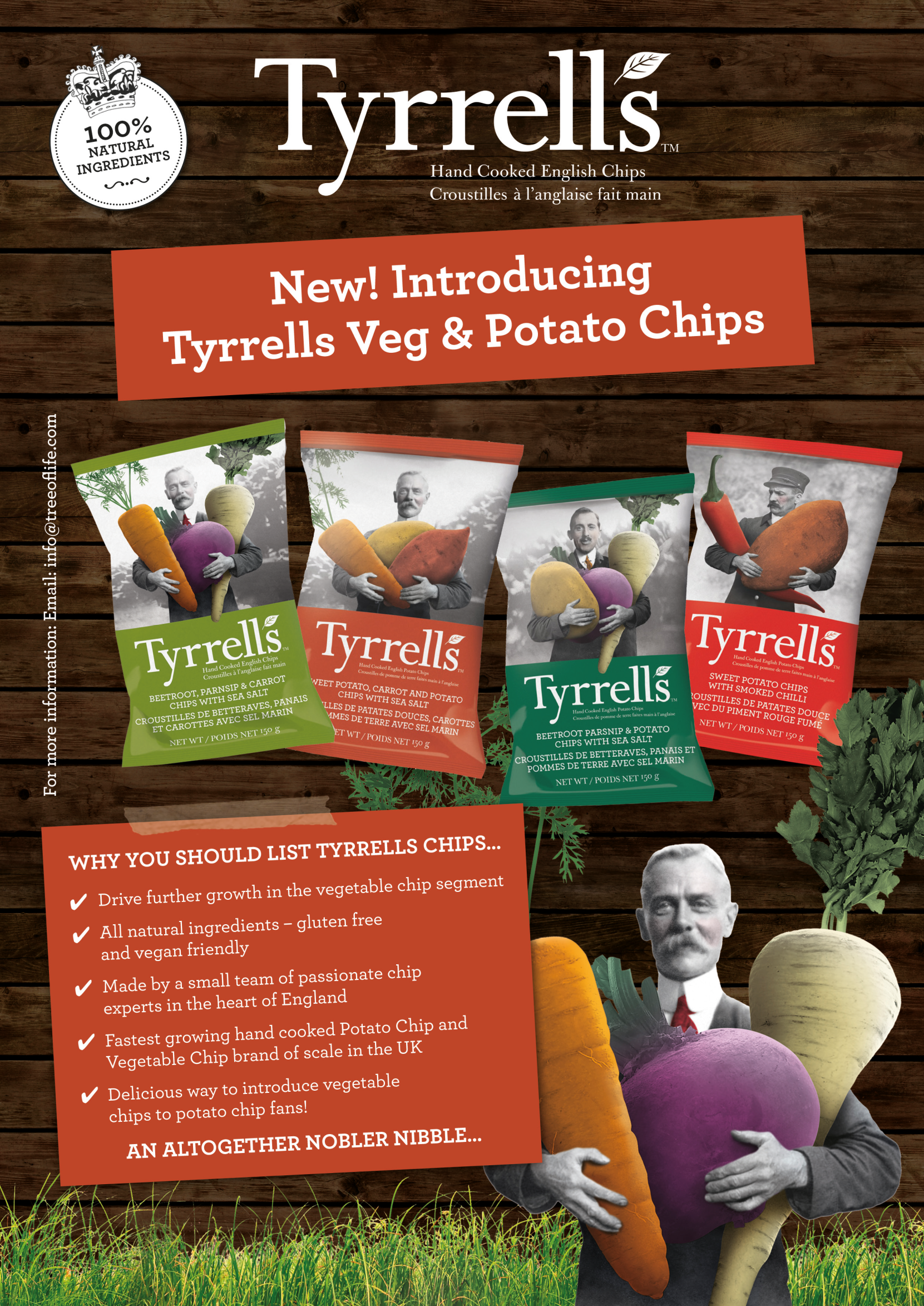 www.treeoflife.ca 
Toronto: 1-800-263-7054  Montreal: 1-800-363-2606  Calgary: 1-800-665-1298  Vancouver: 1-800-661-9655
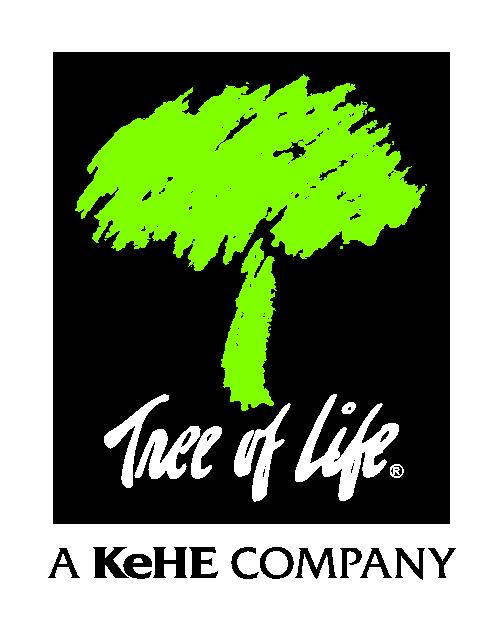